Прикметник як частина мови
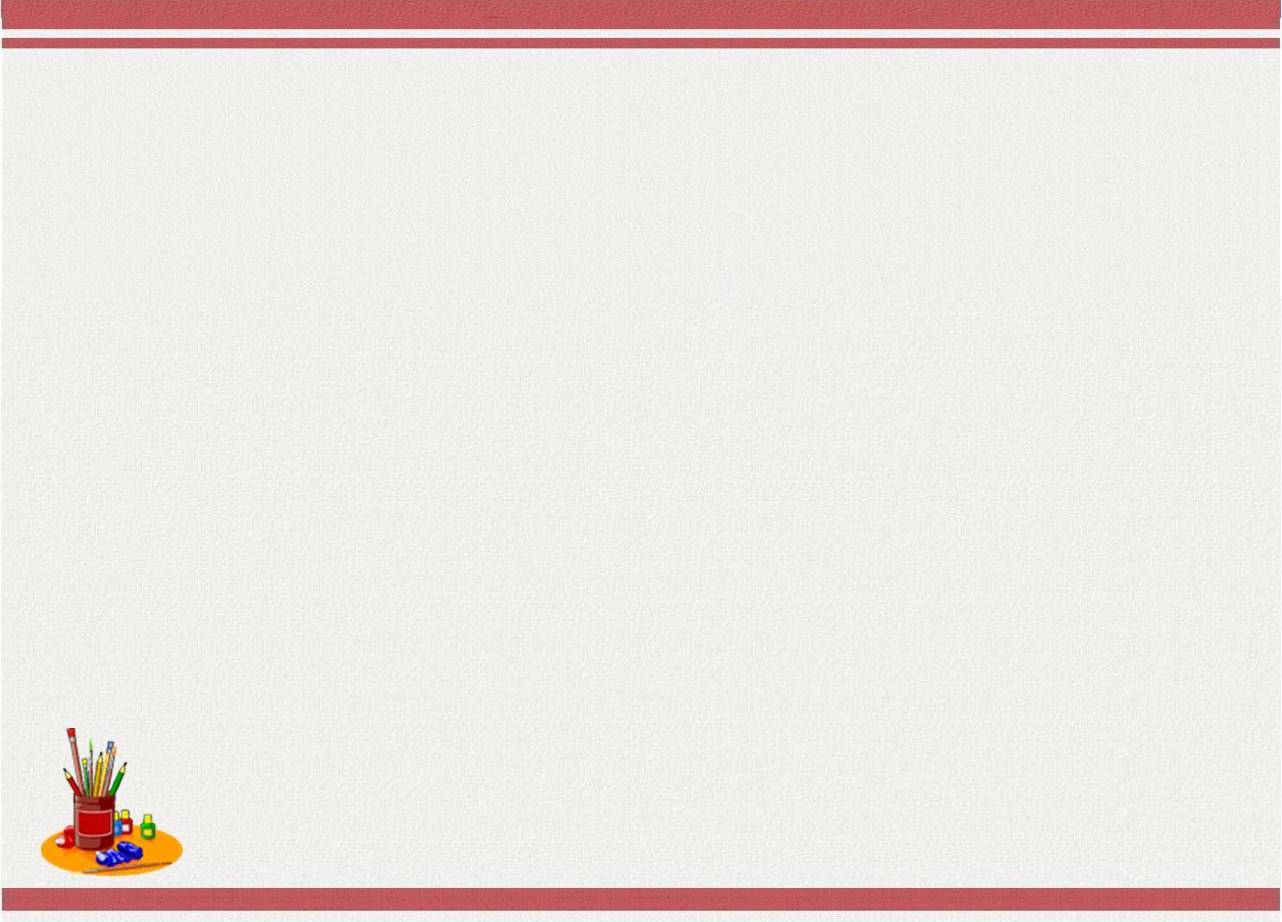 К
ПР
Який? Чий?
* змінюється за Р. (в одн), Ч., В.
* узгоджується з іменниками у Р., Ч., В. – в одн.;
Ч., В – у множині.
ознаку предмета
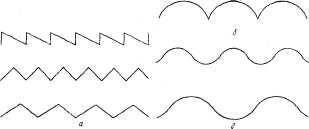 ПР-К
ознака
ЯКІСНІ
ВІДНОСНІ
ступінь
(який?)
*ступені порівняння: 
теплий  –  тепліший
*сполуч. з прислівниками: 
дуже теплий
*утв. антонім. пари:
 гарячий – холодний
*зменшено-пестливі форми чи згрубілі:
 малесенький, величезний
*можуть утв. прислівники:
 тепло, гаряче, мало
ФОРМА:
а) коротка (не змін.): усна народ. творч.) зелен
б) повна (змін.):
стягн.            нестягн.
зелена            зеленая
- матеріал: залізний
                  - людина чи тварина: 
                   ведмежий барліг, 
                учнівські збори
            - явища природи: 
         дощова хмара





* ступені порівняння
* сполучення з прислівником
О
З
Н
А
К
И
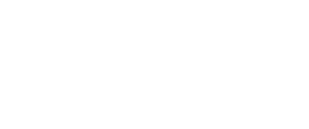 ПРИСВІЙНІ
приналежність (чий?)
батьків, сестрин
м’яка
давній [н']
тверда
вірний [н]
групи
за
твердістю-м’якістю